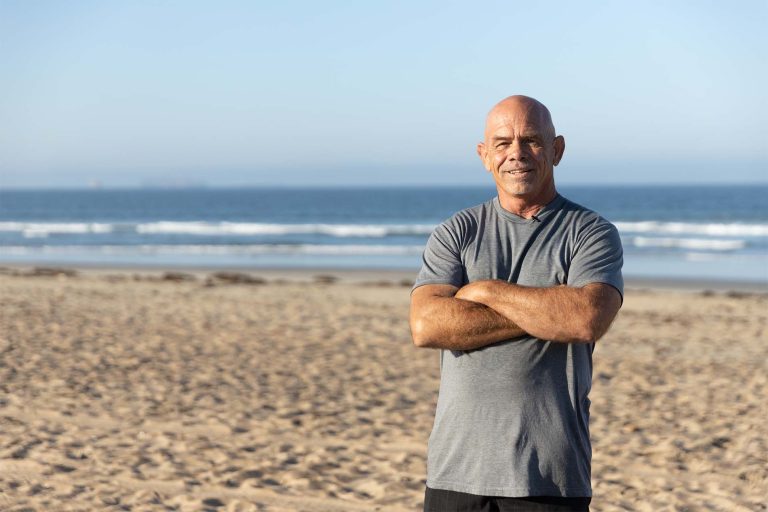 Watch Tom Jones: Why he is running 

Tom Jones, the founder of Quitproof, is a motivational keynote speaker known for his transformative journey from overcoming personal struggles to inspiring global audiences. 

As a high-performance coach, endurance athlete, and resilience expert, Tom’s message centers on persistence, resilience, and the belief that true success lies in refusing to quit. 

Through Quitproof, he delivers key insights on how to conquer challenges and build mental fortitude in high-stakes situations. Tom’s story and methodology have empowered organizations and individuals worldwide, cementing his place as a highly sought-after keynote speaker.
Tom’s expertise lies in resilience-building, mental toughness, and the art of enduring against the odds. 

With a background in endurance sports and an array of personal achievements in extreme conditions, Tom has proven his knowledge in mastering the mindset required for success. 

Having completed ultra-marathons, triathlons, and numerous physical challenges that test human limits, he applies his endurance experience to guide others in building grit and perseverance.

Keynote Topics:
Personal Success and Growth
Post-Traumatic Growth and Resilience
Athletic Mindset and Performance
Leadership and Personal Development
Mental Health and Well-Being
Tom Jones
Motivational Speaker - QuitProof
Fee from: $15,000
*Client is responsible for business class flights, ground transportation in event city, hotel accommodations and incidentals 
for up to two nights
**Travels from Los Angeles, CA
***All fees exclude VAT and travel
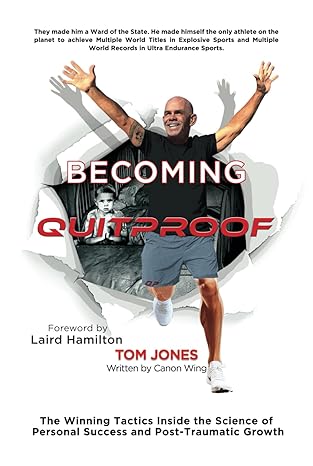